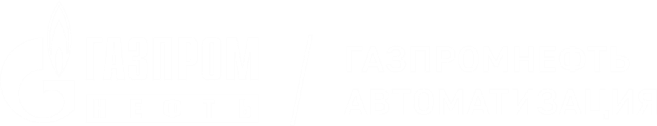 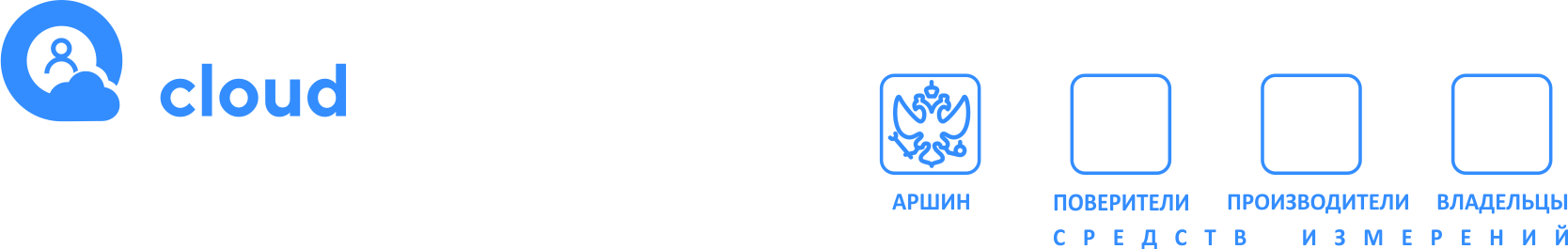 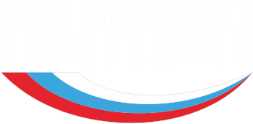 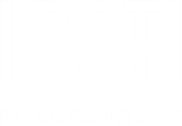 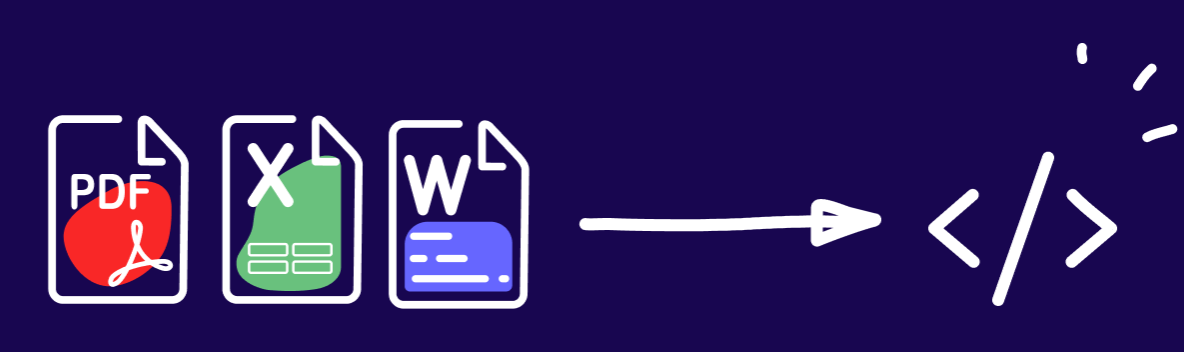 ХML
Стратегия создания машиночитаемых форм документов:
опросные листы
описания типов
паспорта изделий
Родионова И.С. генеральный директор ООО «МетролоджиНет»
Член Экспертного совета ИЦК «Метрология и измерительная техника»
24 апреля 2024
ЗАДАЧА
ТЕХНИКА
РЕГУЛЯТОР
НАУКА
БИЗНЕС
Надежная электронная передача значений параметров и соответствующих единиц измерения между компьютерными системами/ПО/цифровыми устройствами
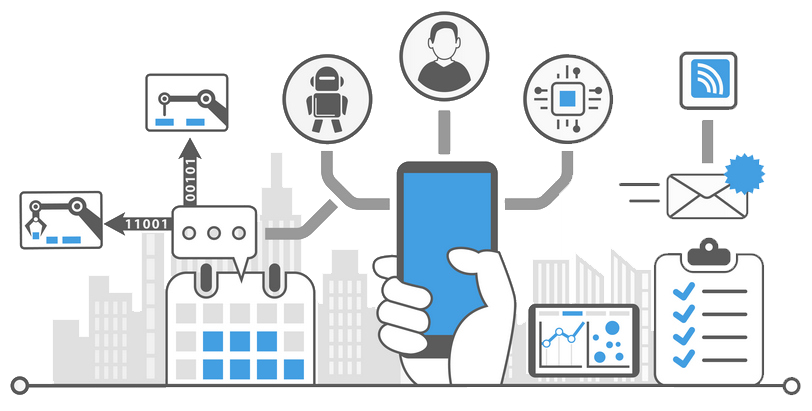 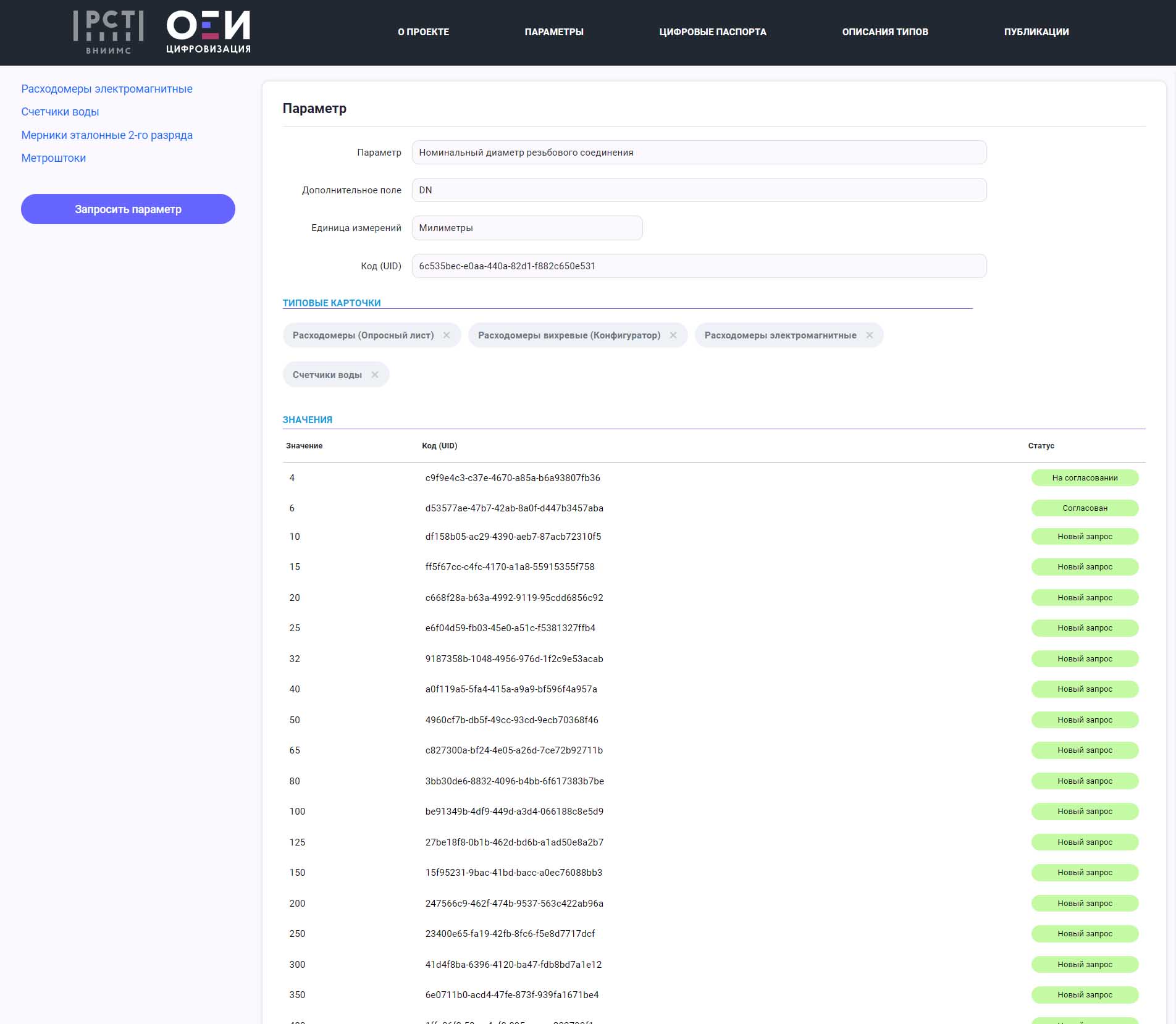 i
динамическая потоковая передача данных
СТРУКТУРА. Не требует сложного классификатора изделий благодаря привязке параметров к видам измерений/группам (ГПЭ)
Поддержка актуальности данных
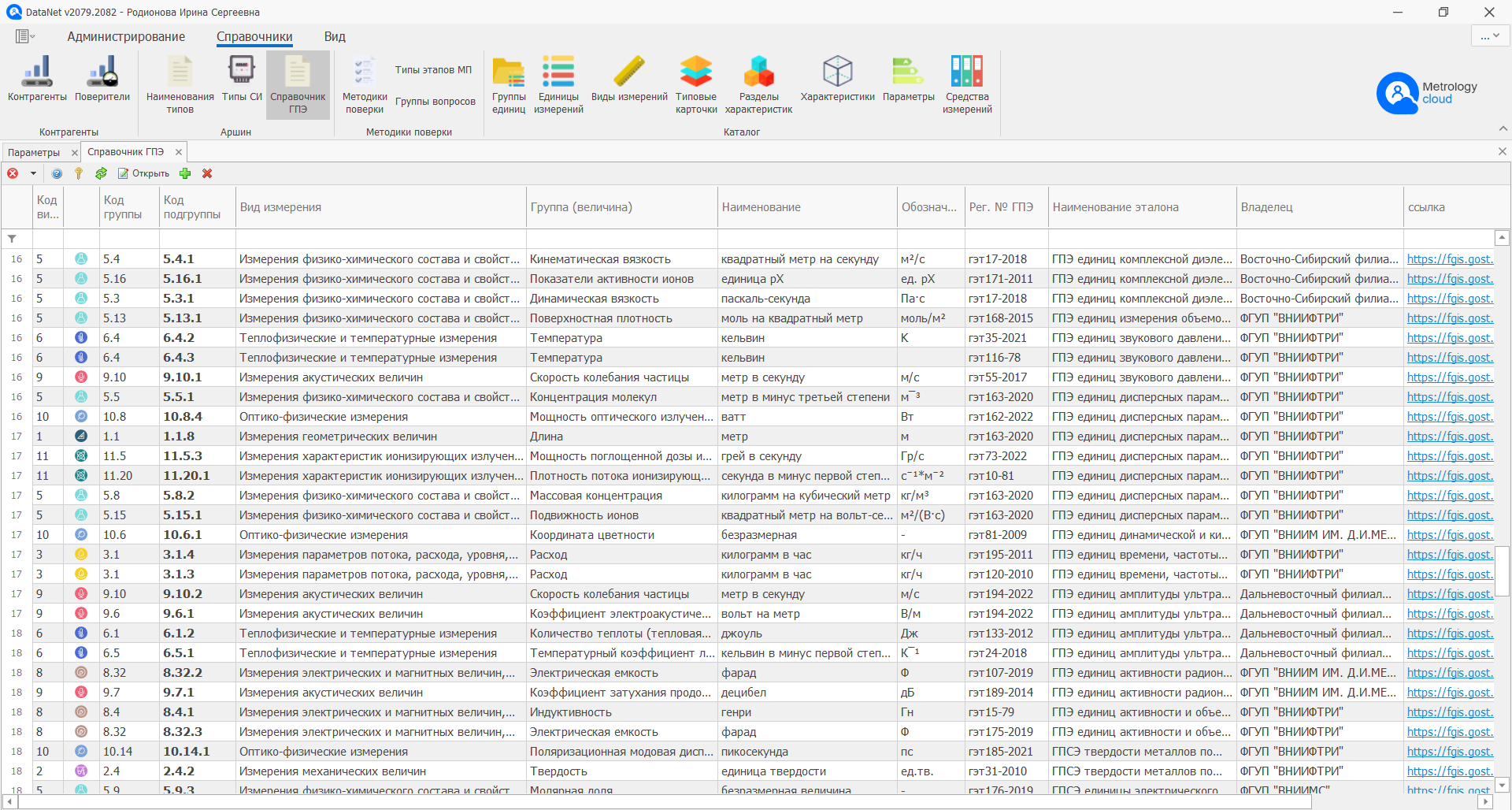 Применение цифровых форм
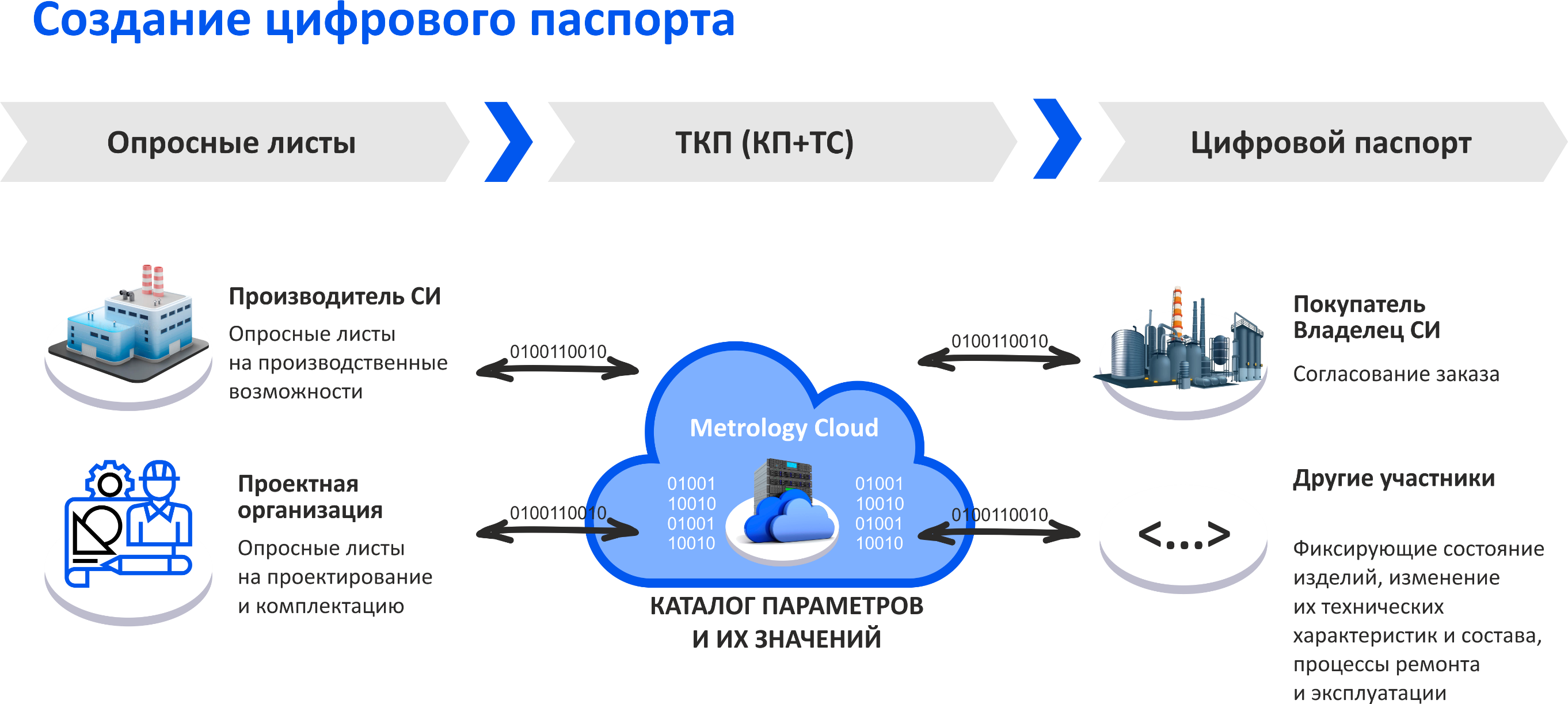 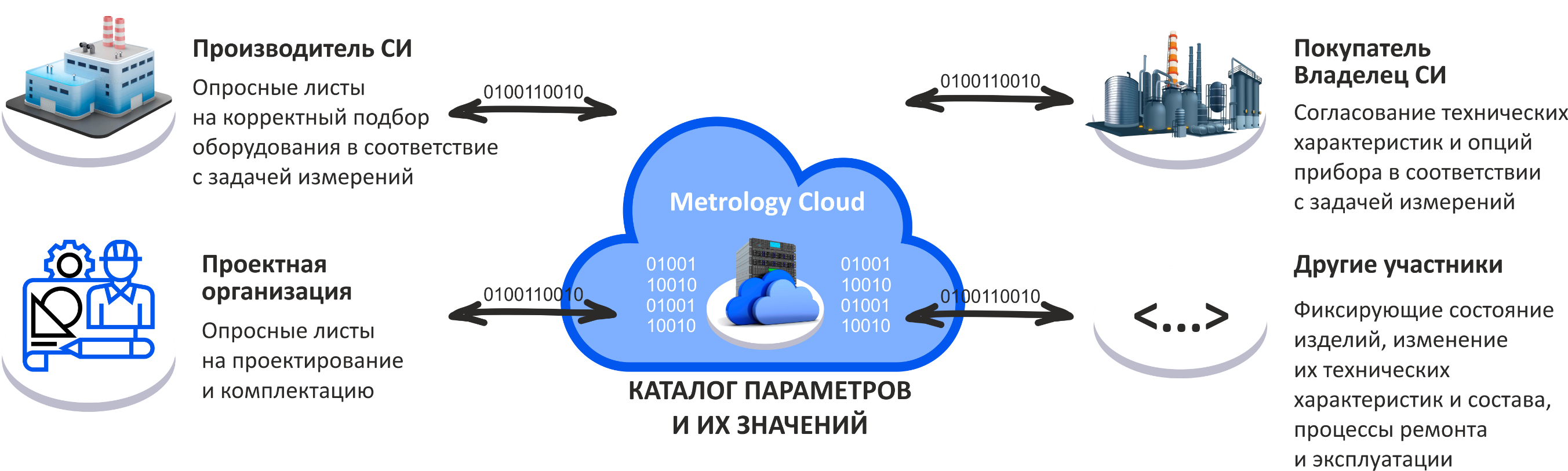 МАШИНОЧИАТЕМЫЕ данные в соответствии с требованиям времени
Большое количество участников жизненного цикла, которым требуется постоянная синхронизация полной, достоверной и неизменной информации по производству, поставкам, метрологическому/сервисному обслуживанию и эксплуатации для повышения эффективности проектирования изделий и процессов на основе объективных данных по жизненному циклу.
ПРОЕКТНЫЙ ТЕХНИЧЕСКИЙ КОМИТЕТ «УМНЫЕ (SMART) СТАНДАРТЫ» ПТК 711
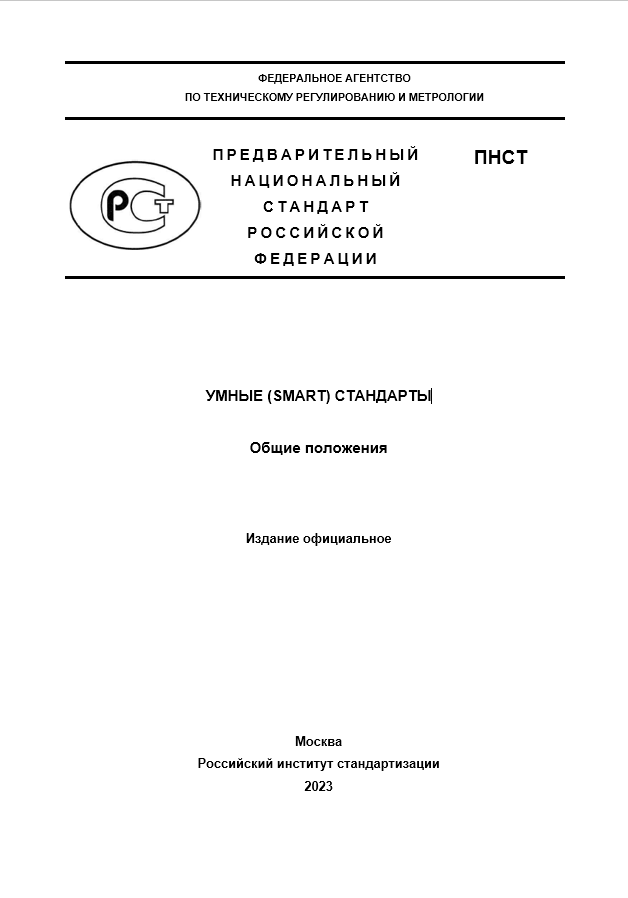 Национальный стандарт ПНСТ 864-2023 «Умные (SMART) стандарты.
Общие положения»
 вступил в действие с 1 февраля 2024 г. на 3-х летнюю апробацию
В рамках работ учтена проверка на совместимость с данным стандартом
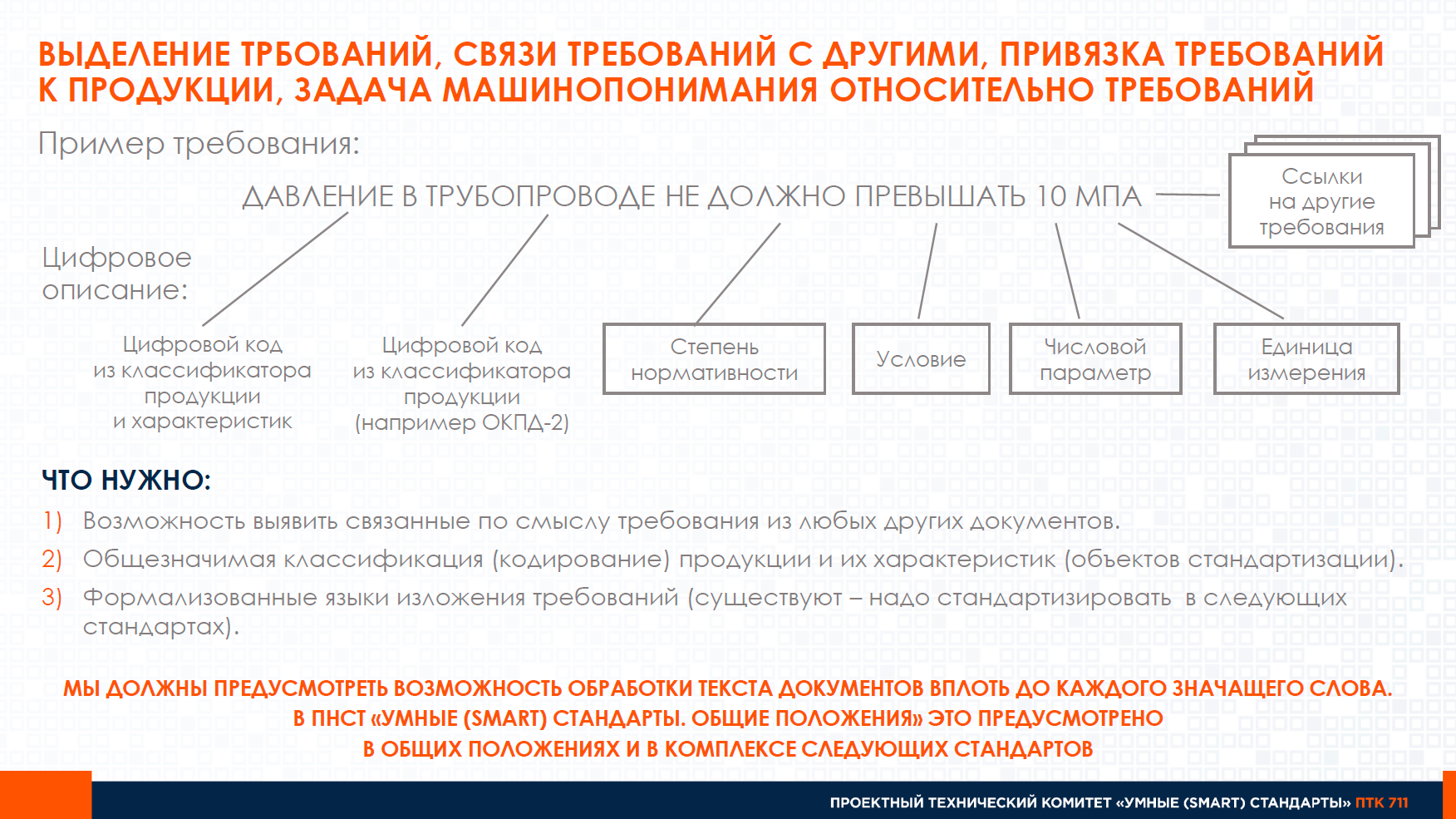 Опросные листы
+
Новый опросный лист
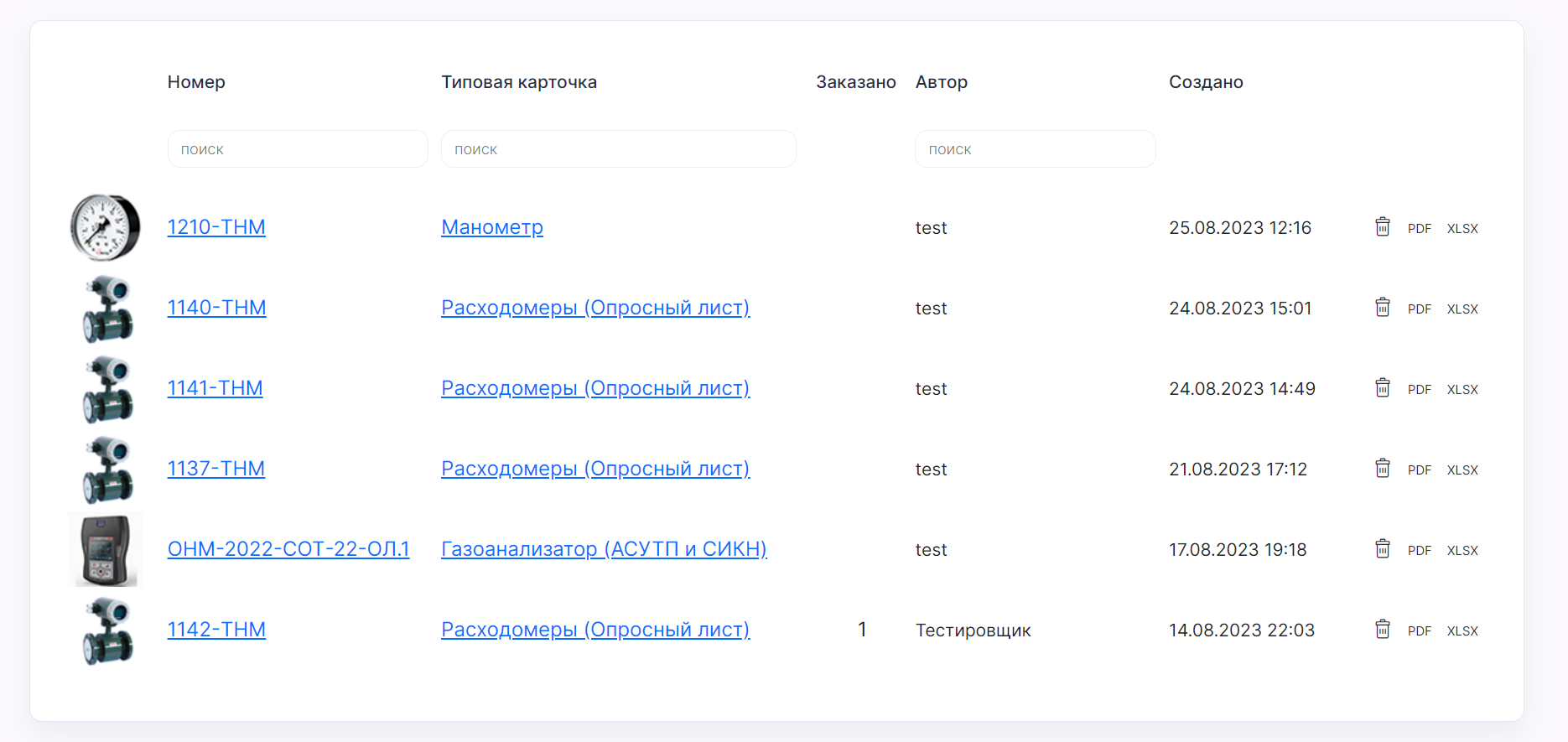 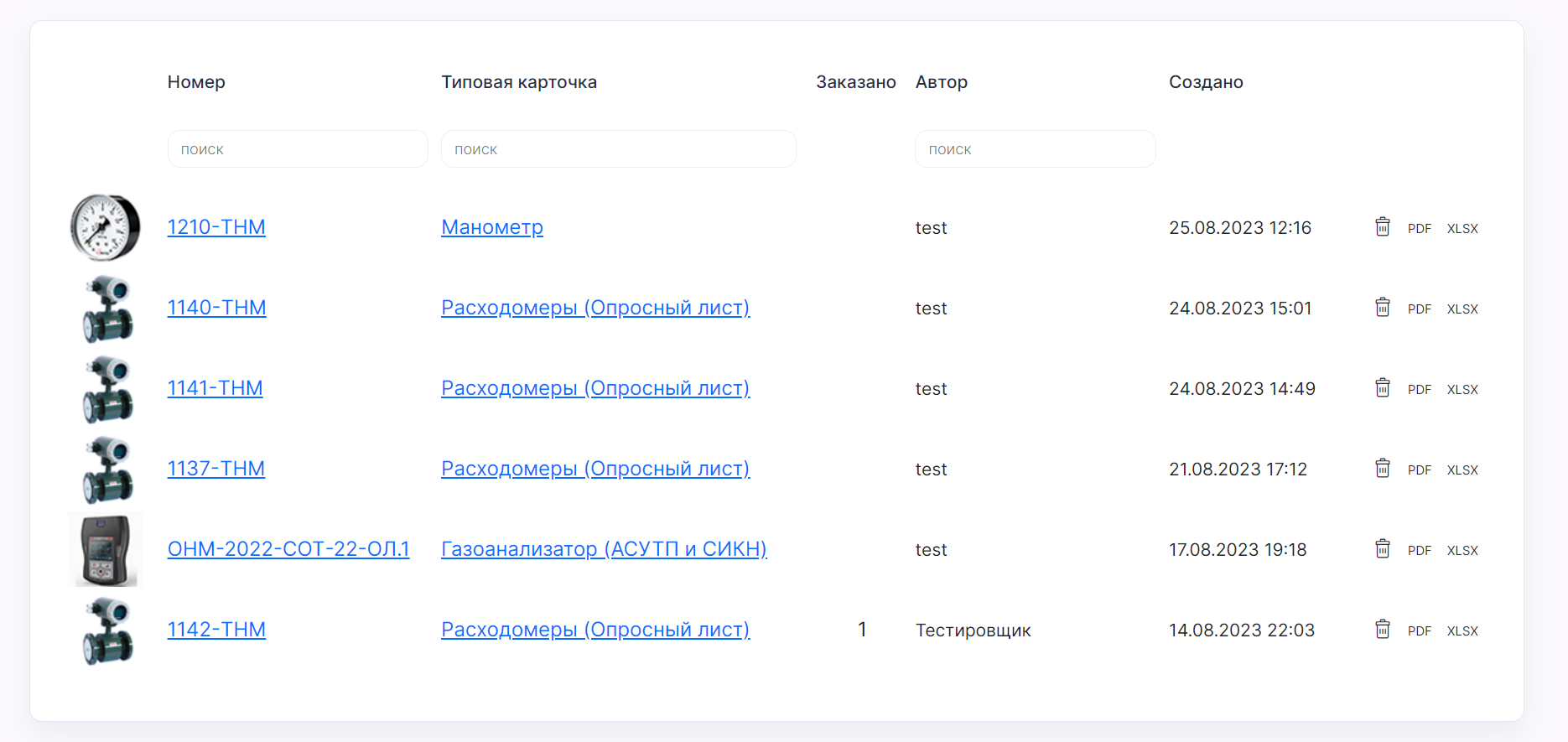 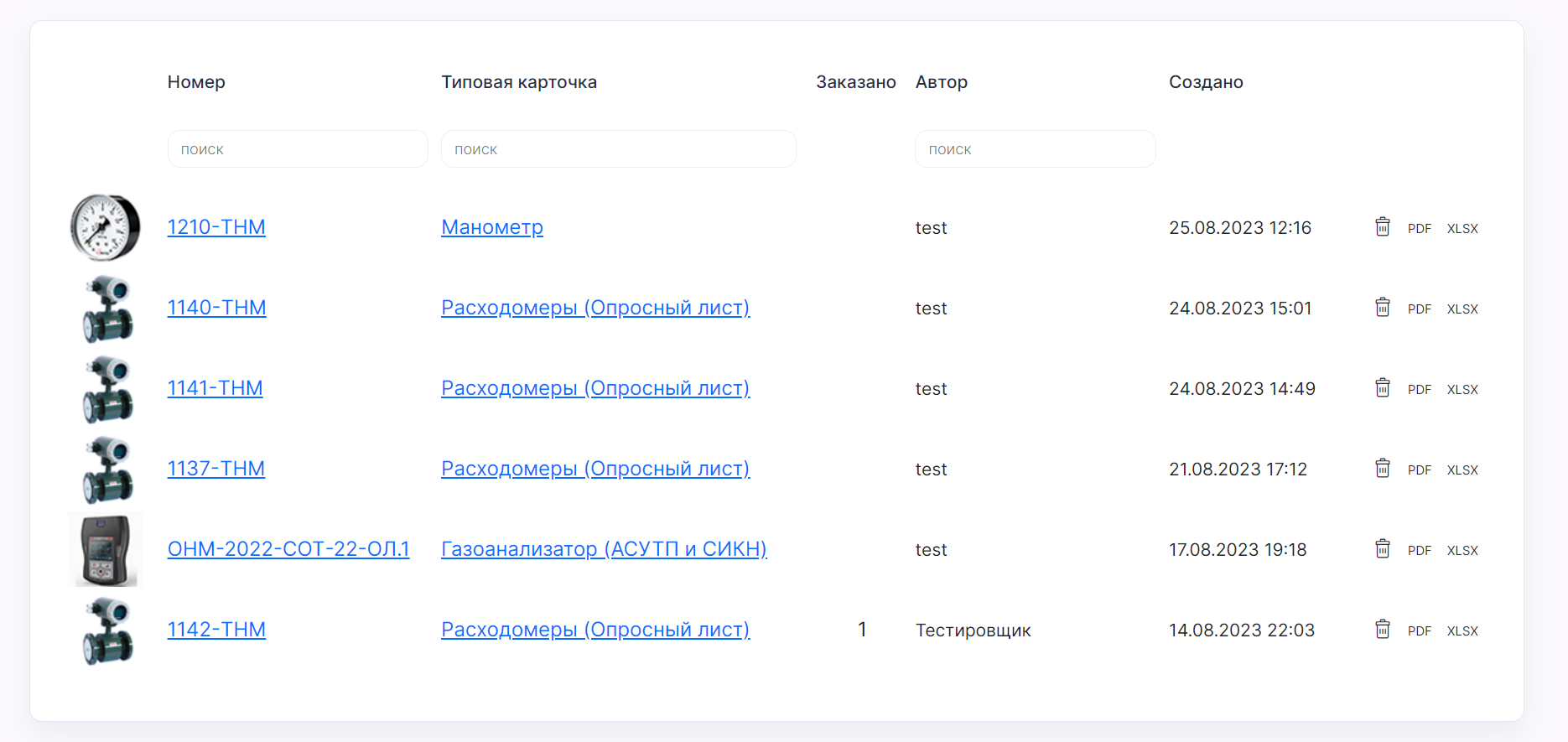 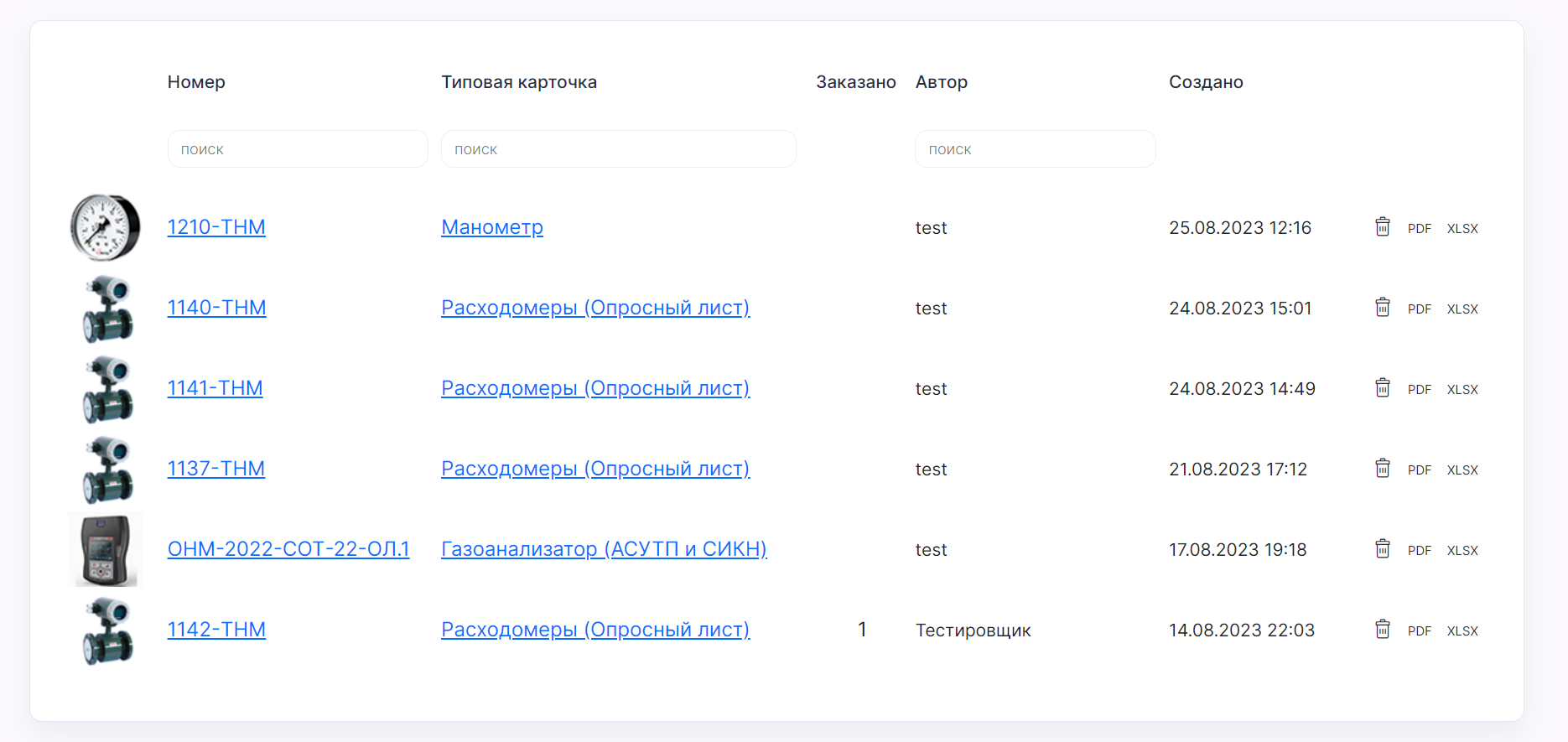 Петров Анатолий Васильевич
Жданов Сергей Иванович
Жданов Сергей Иванович
Жданов Сергей Иванович
Сергеев Артур Павлович
Жданов Сергей Иванович
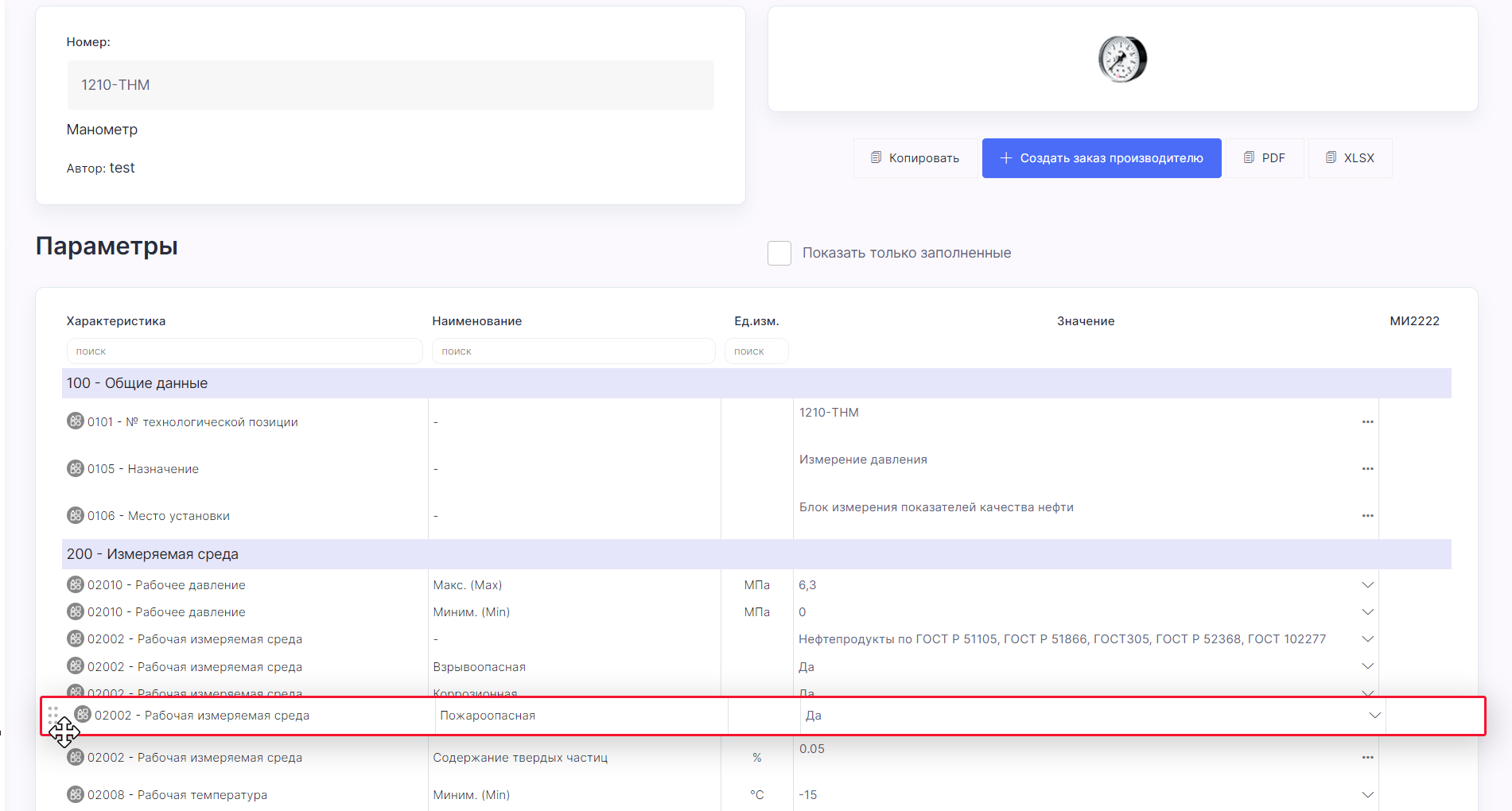 Автор: Петров Анатолий Васильевич
Код вида измерений
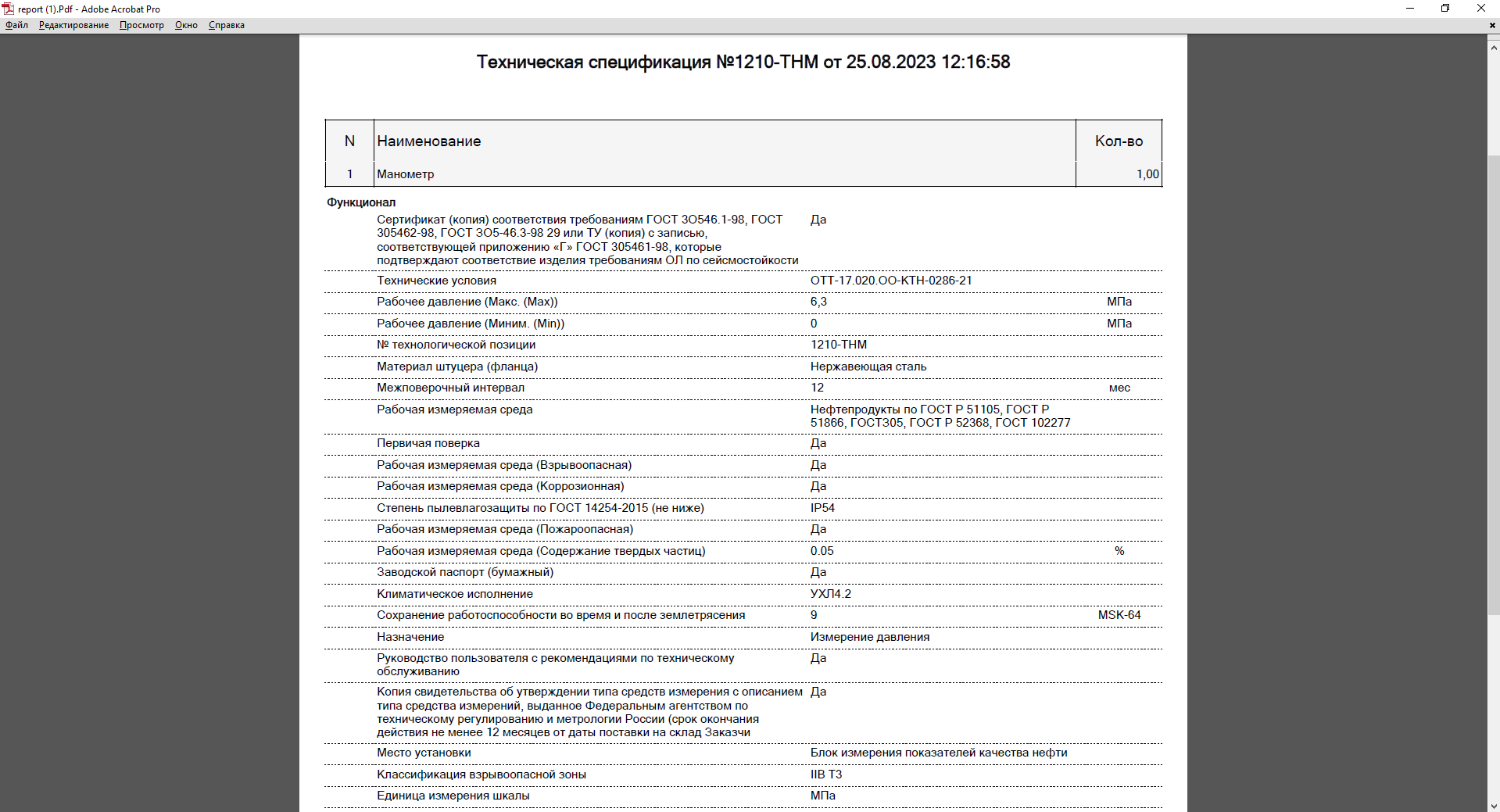 Опросный лист №1210-ТНМ от 25.08.2023 12:16:58
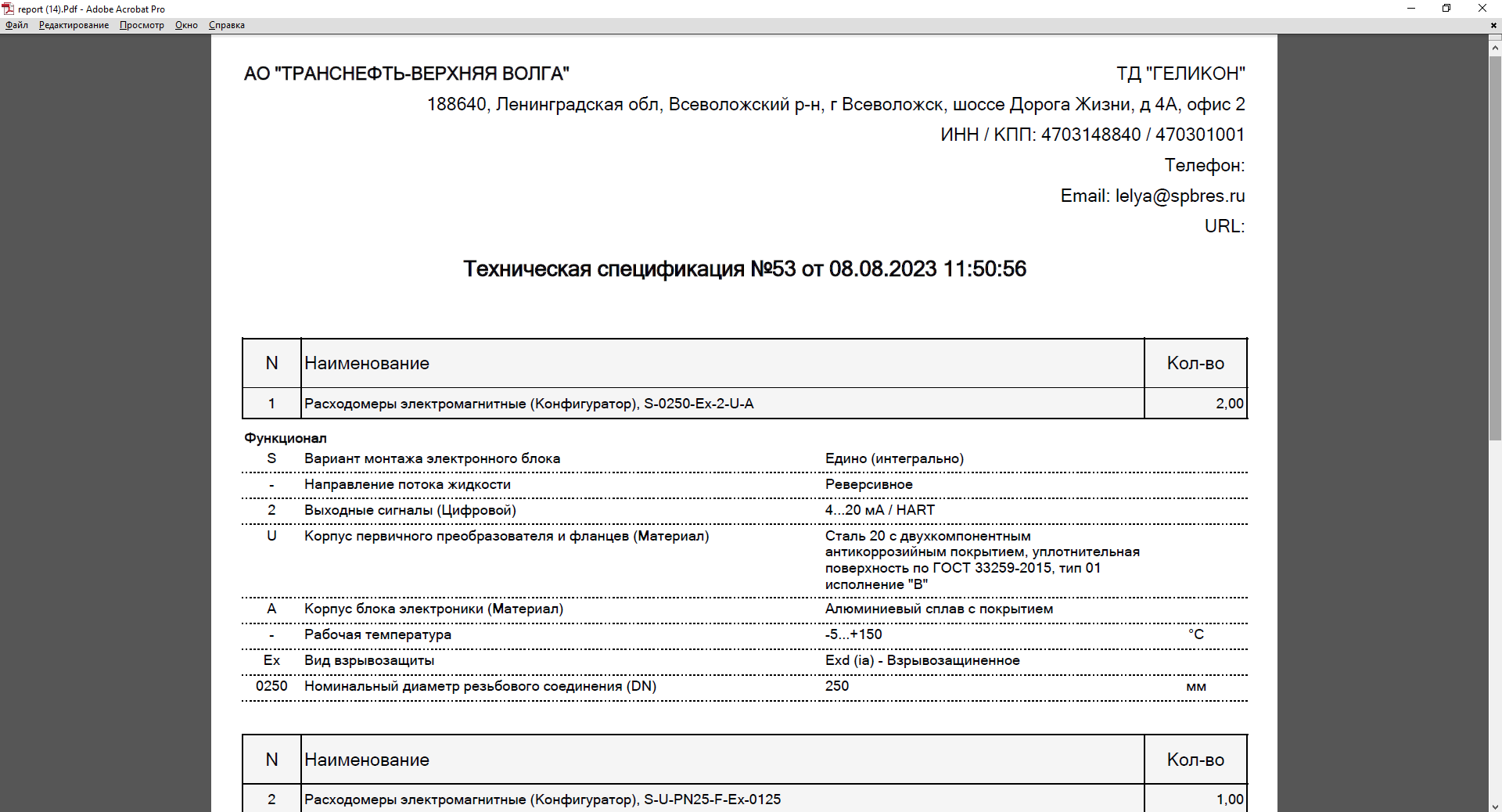 E-mail: LeLyaAi@pk-helikon.ru
Машиночитаемое описание типа: Счетчики воды сухоходные крыльчатые универсальные
Изготовитель:    ООО "ДЮКС", г.Москва
Рег.номер:          76699-19
Наименование: Счетчики воды сухоходные крыльчатые универсальные
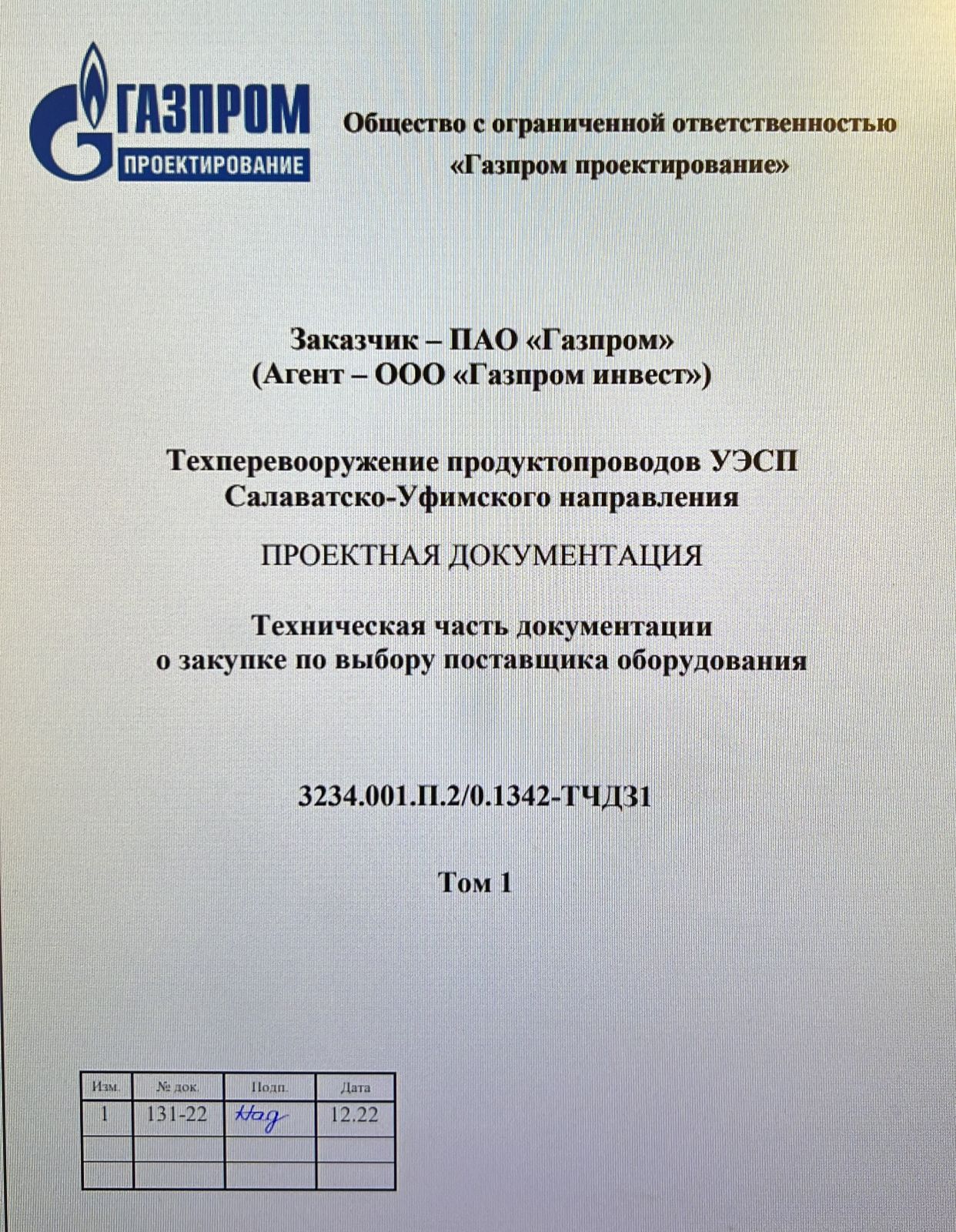 Нереализуемо, 
пока не будет стандарта
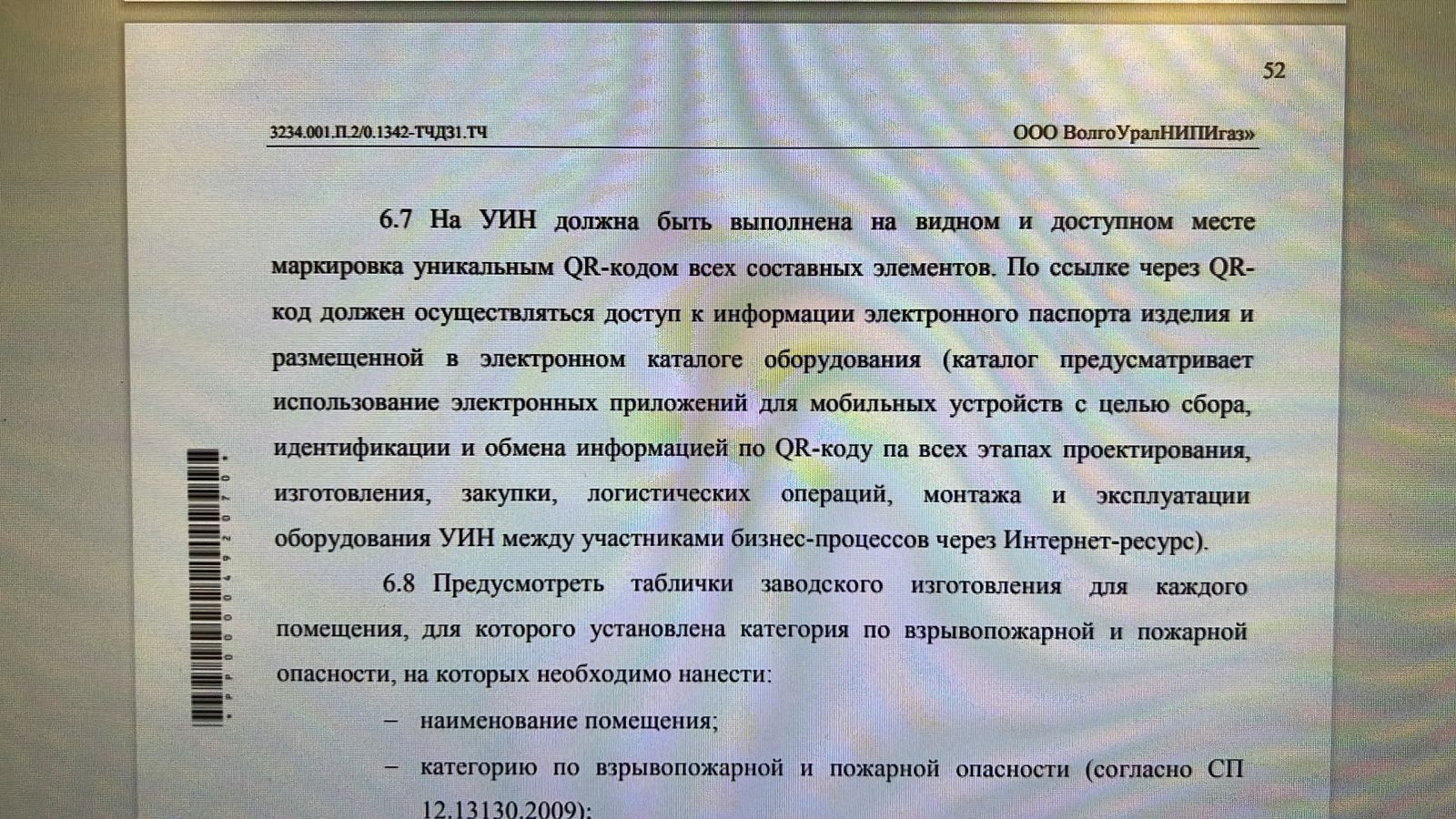 Метрологическая маркировка. Минимальный набор полей для считывания без Интернета
BD7C3E2B-67BA-4D6C-A04B-0E6A19337F66
1_RU
7710941397
12.2022
311_642_411
67959-17
01011
код
ИЗМЕРЯЕМОЙ(ЫХ) ВЕЛИЧИН(Ы)
Уникальный идентификационный номер (УИН)
Стандарт GUID
РЕГИСТРАЦИОННЫЙ НОМЕР ТИПА СИ
(при наличии)
ВИД ОБОРУДОВАНИЯ
1-средство измерений
2-стандартный образец

КОД СТРАНЫ ПРОИЗВОДИТЕЛЯ

НАЛОГОВЫЙ НОМЕР КОМПАНИИ ПРОИЗВОДИТЕЛЯ
ЗАВОДСКОЙ НОМЕР
ДАТА ВЫПУСКА
ПРЕИМУЩЕСТВА
DataMatrix
RFID
NFC
маркировка СИ      на международном уровне  
маркировка СИ     не имеющих номер Госреестра
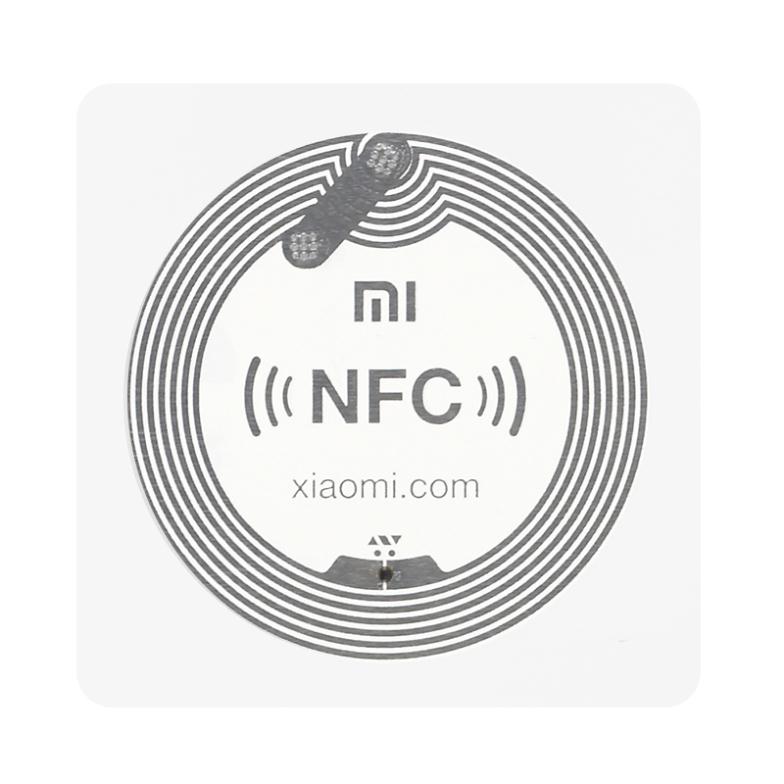 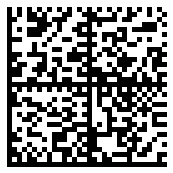 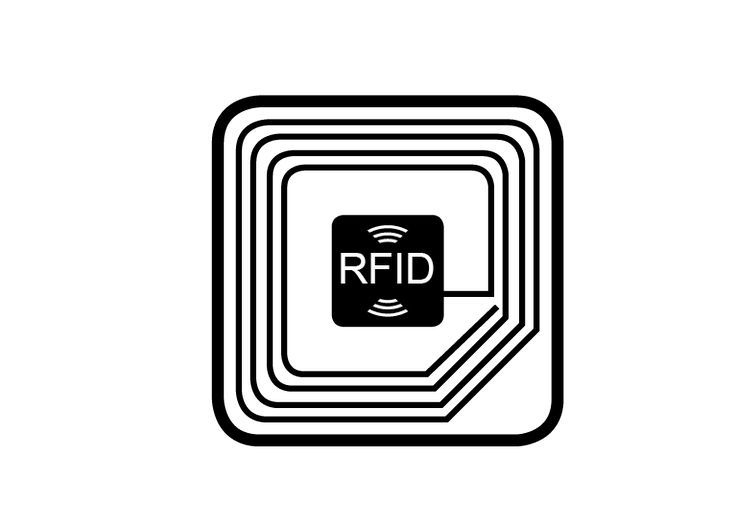 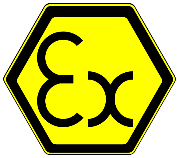 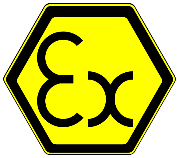 50 см
1-12 м
10 см
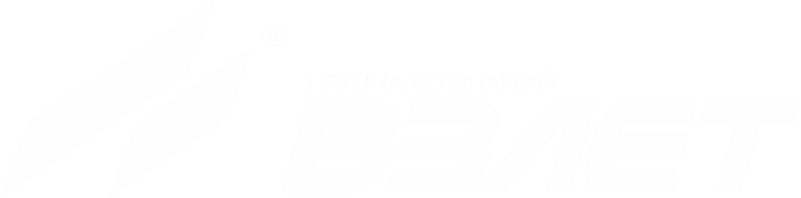 Ближняя бесконтактная связь (NFC)
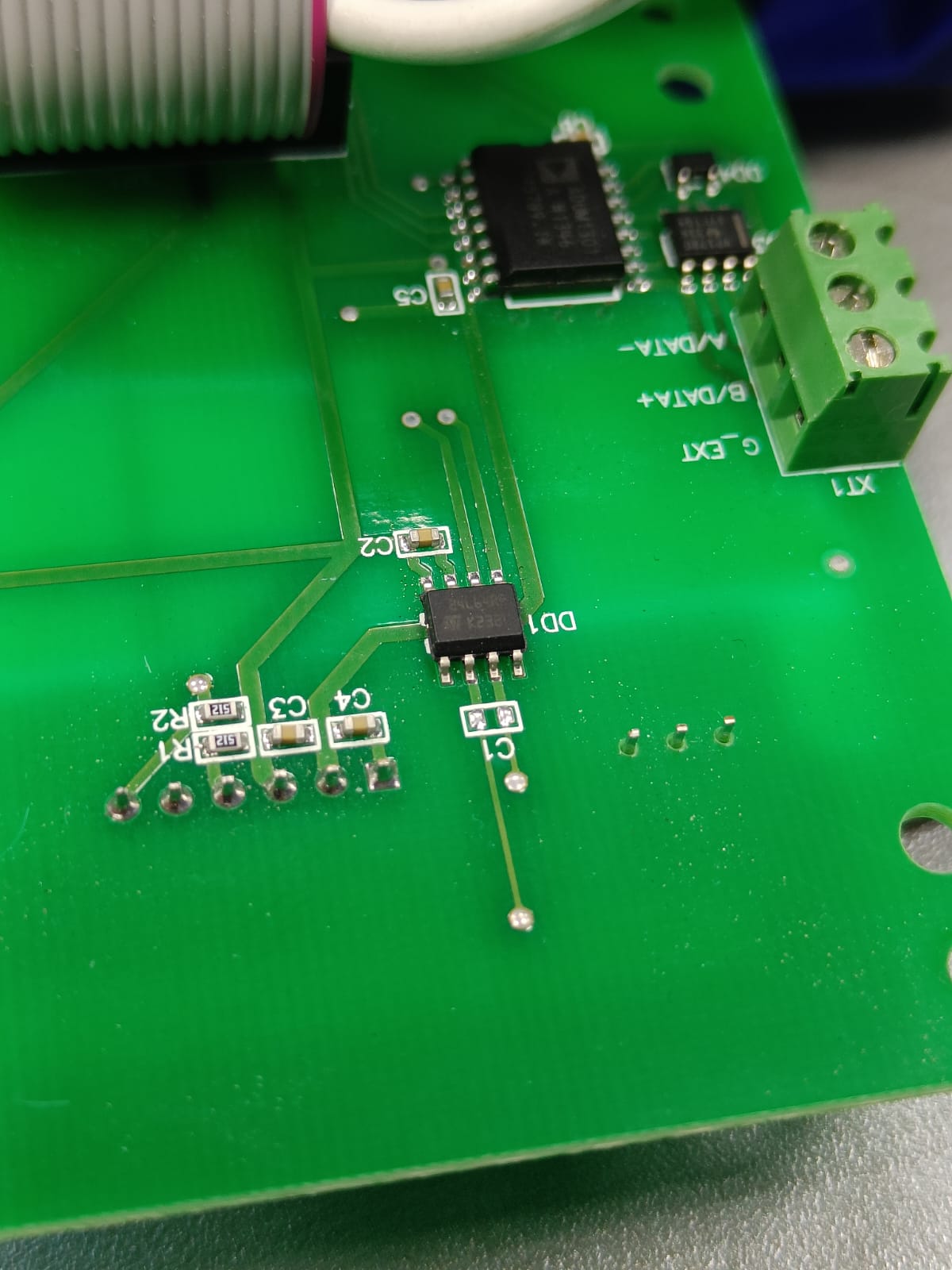 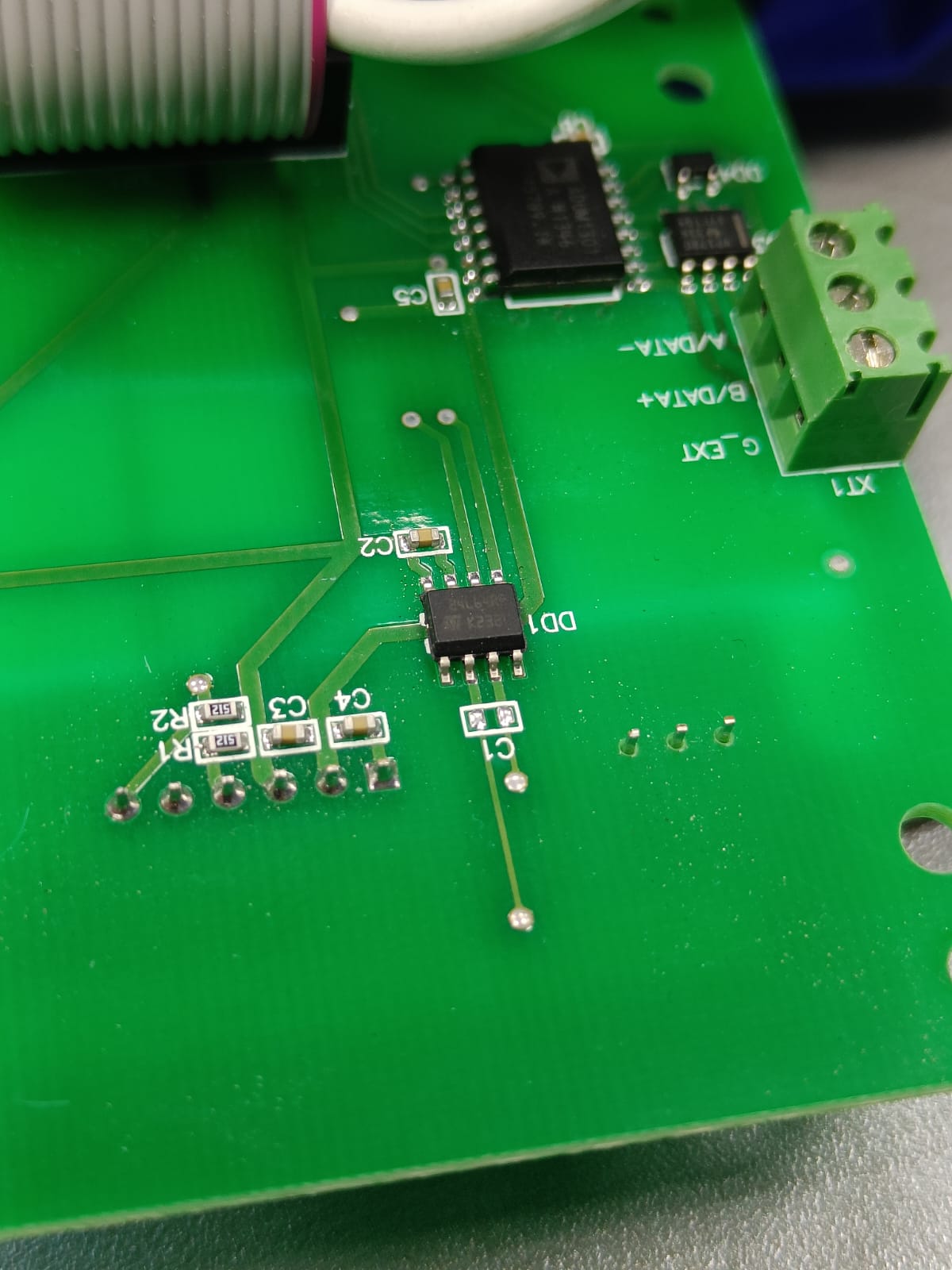 Индустриальное сотрудничество
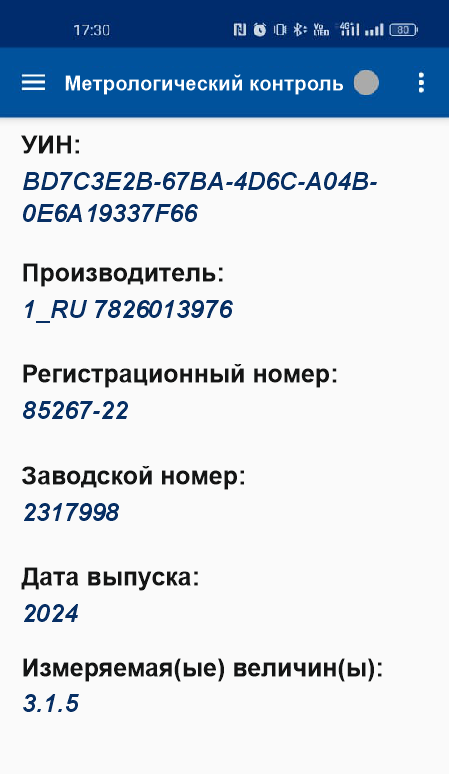 Чип NFC,
+ антенна
в виде дорожек
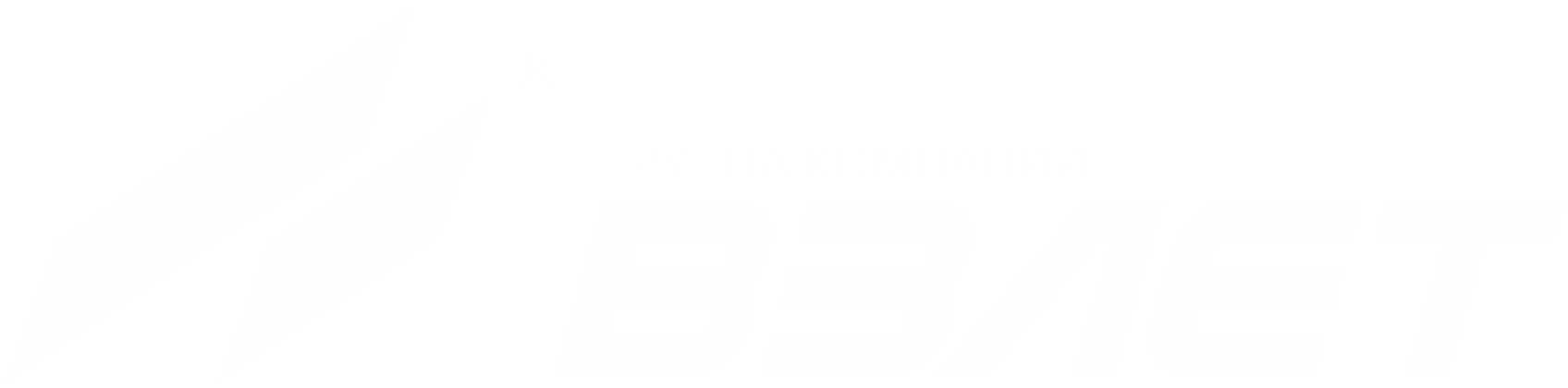 +1 интерфейс
с динамическими данными
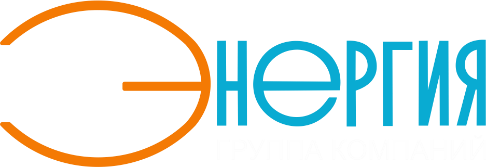 Программное обеспечение «Управление проливной установкой»
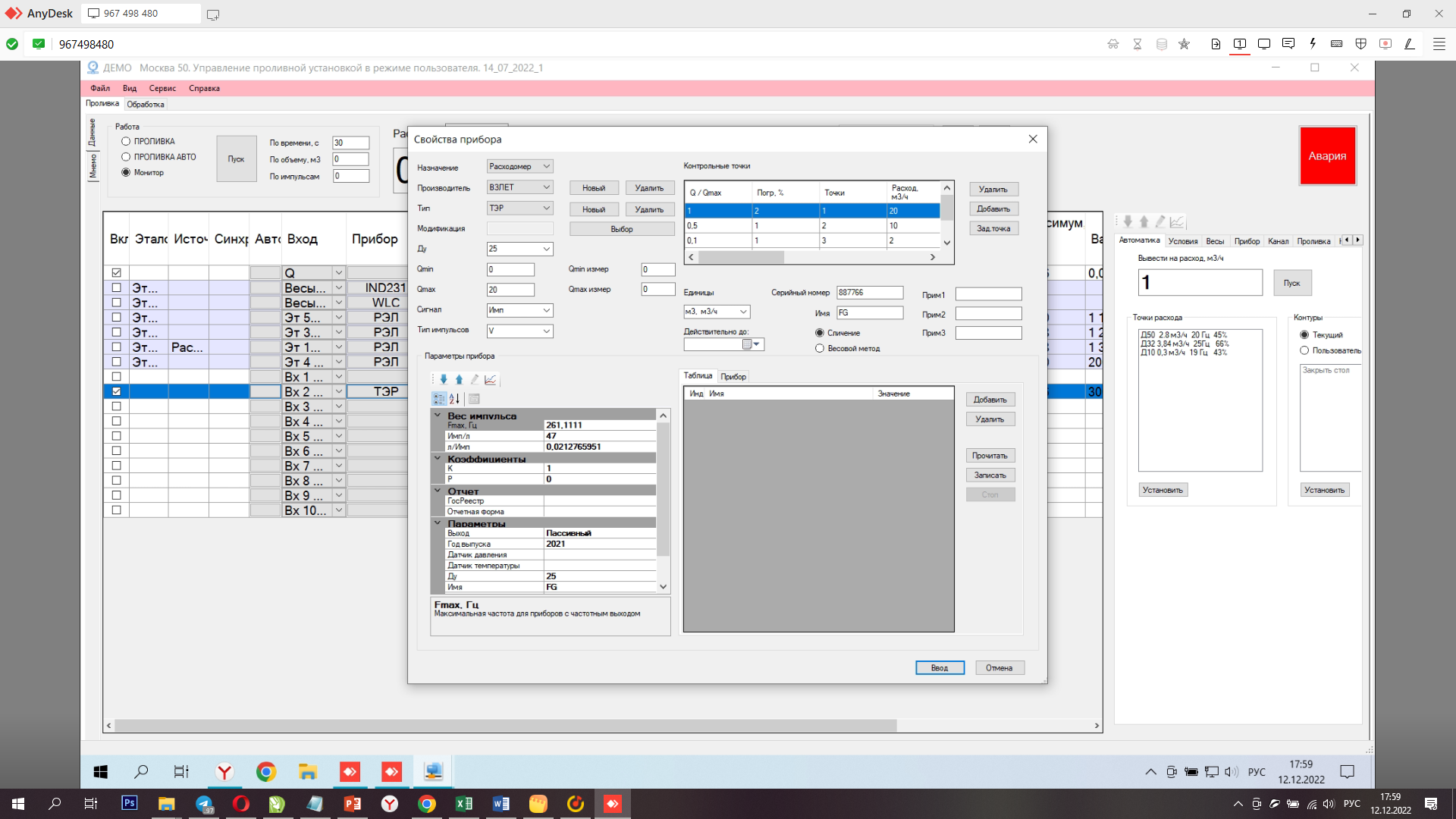 ПРЕИМУЩЕСТВА
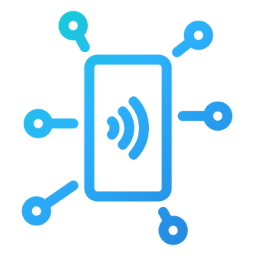 Ускорить разработку и согласование Государственных стандартов к цифровым релевантным технологиям, с учетом ваших потребностей
Совместно разработать и внедрить систему для надежной электронной передачи значений параметров и соответствующих единиц измерения между компьютерными системами посредством оптимизированного протокола обмена данными
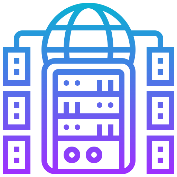 Получить доступ к самой большой, актуальной и достоверной библиотеке цифровых документов (данных). В том числе на этапе проектирования.
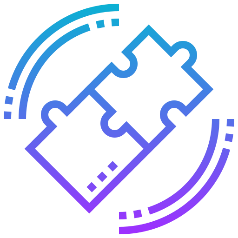 Оценка соответствия ПО на совместимость
ПЕРСПЕКТИВЫ. 2 этап
Из проектов приказов Минпромторга (вступят в силу с марта 2025 г.)
Интервал между поверками устанавливается:
бессрочный (поверка проводится только до ввода средств измерений в эксплуатацию);
срочный (поверка проводится через установленные периоды времени) или по техническому состоянию средства измерений (поверка проводится при выявлении в процессе контроля технического состояния средства измерений признаков, характеризующих отклонение метрологических характеристик средства измерений от установленных значений).
1 этап
РАЗРАБОТКА МАШИНОЧИТАЕМЫХ ФОРМ
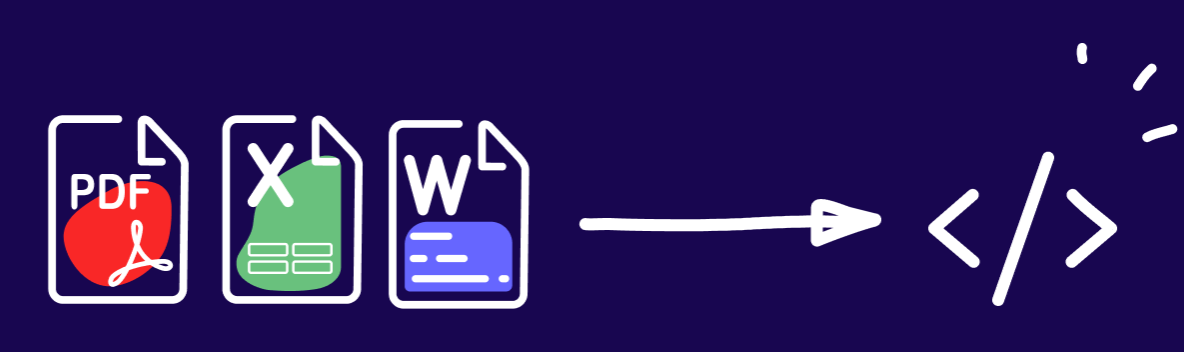 описания типов
цифровые паспорт
ХML
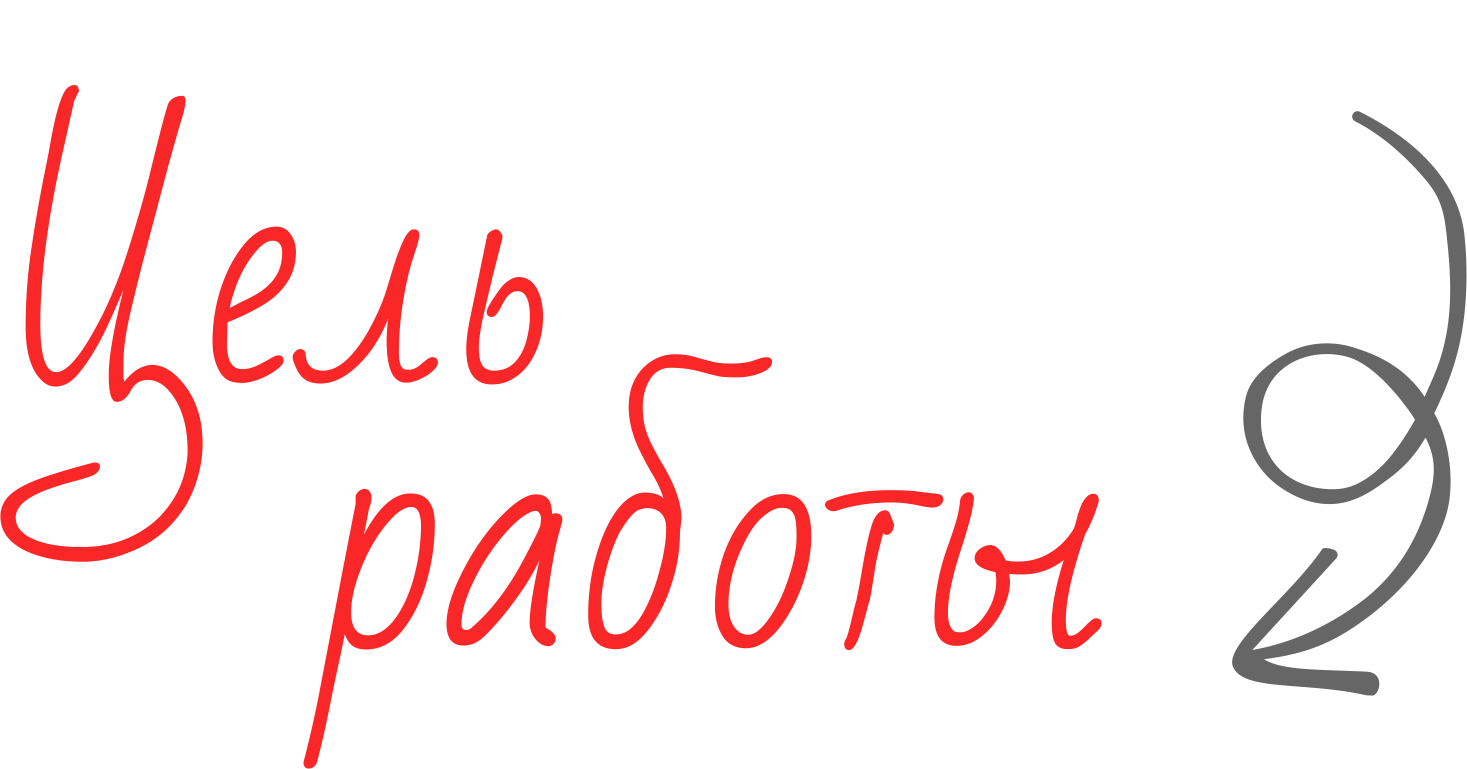 Внедрение результатовинновационных разработок в нормативную и правовую базу ОЕИ*
*При участии ТК 053 «Основные нормы и правила по обеспечению единства измерений»
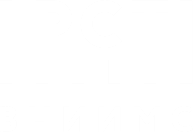 КОНТАКТЫ
ПРОДВИЖЕНИЕ. Популяризация проекта, привлечение партнеров
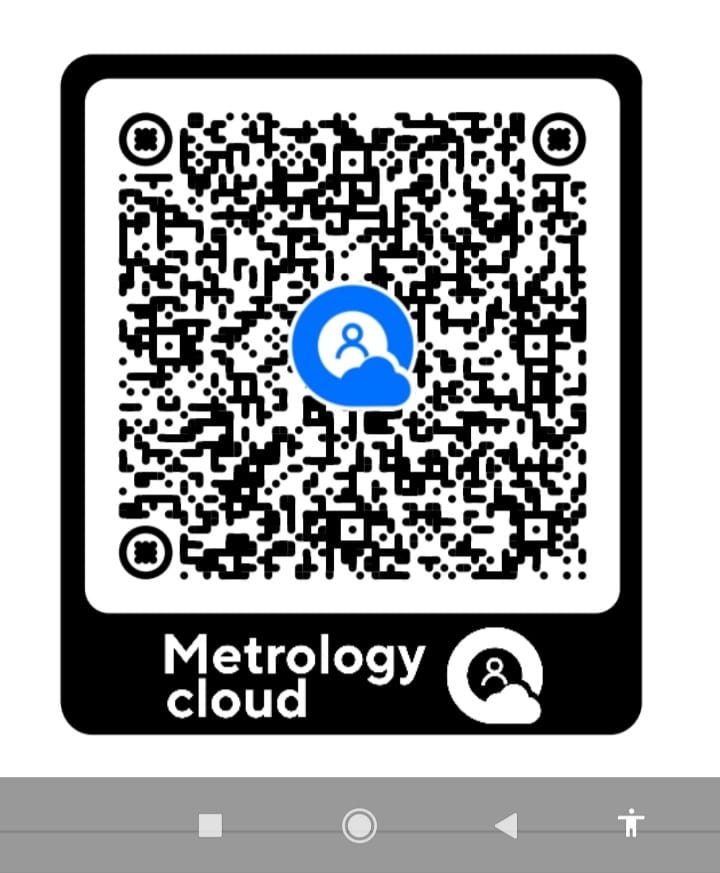 Ирина Родионова
Руководитель рабочей группы Metrology-Cloud.RU
Генеральный директор ООО «МетролоджиНет»
+7 929 910 71 91
rodionova@metrologynet.ru
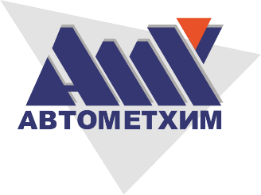 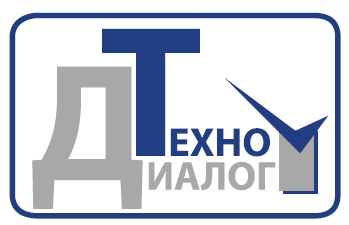 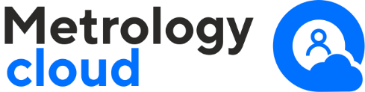 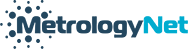